Introduction to Articulate
www.articulate.com
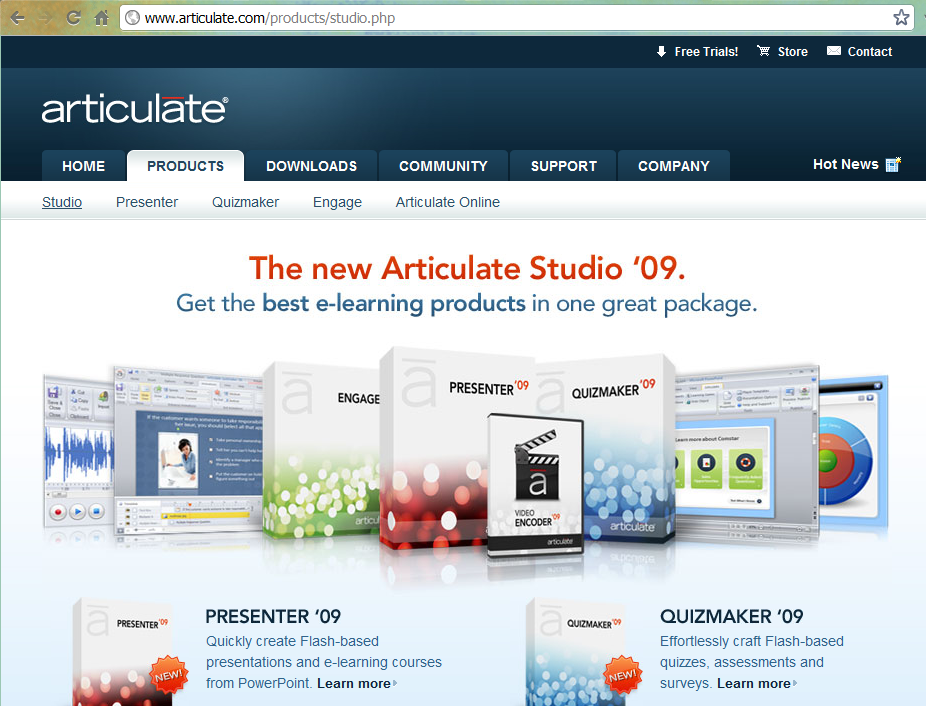 Articulate - Key features
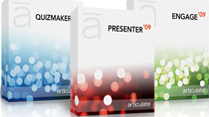 Ease of Use
Cost
Import & Export from/to many popular formats
Scorm compliant
Video Encoder - features
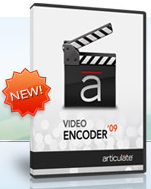 Convert format to flash video
Basic editing : cut, copy, crop, audio
Add a logo
Webcam
Articulate Menu
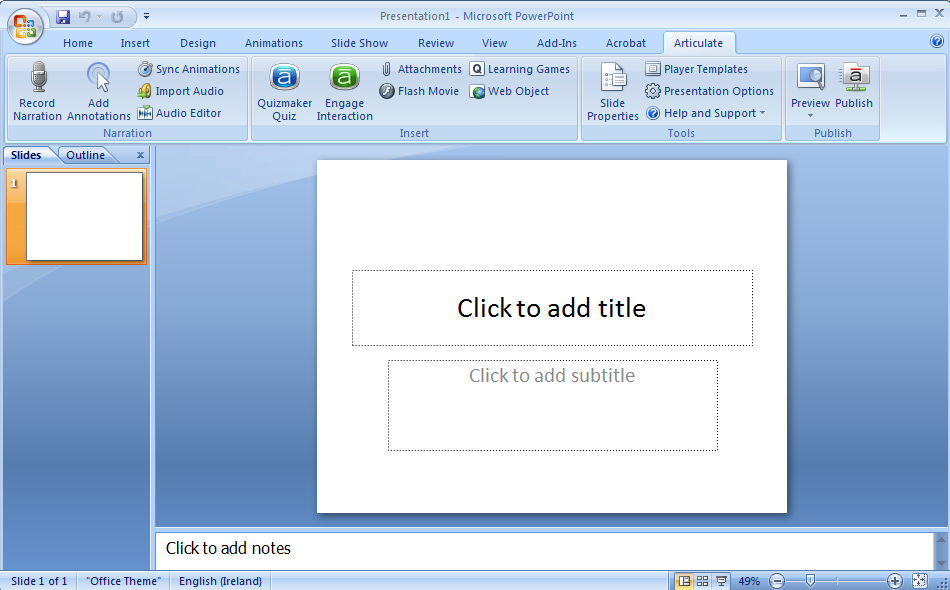 Articulate Menu
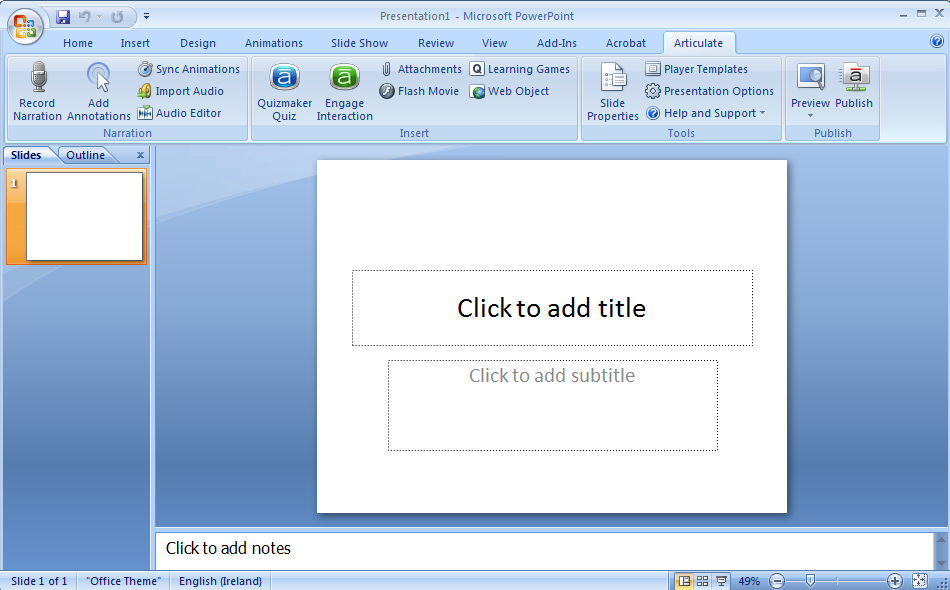 Articulate Menu
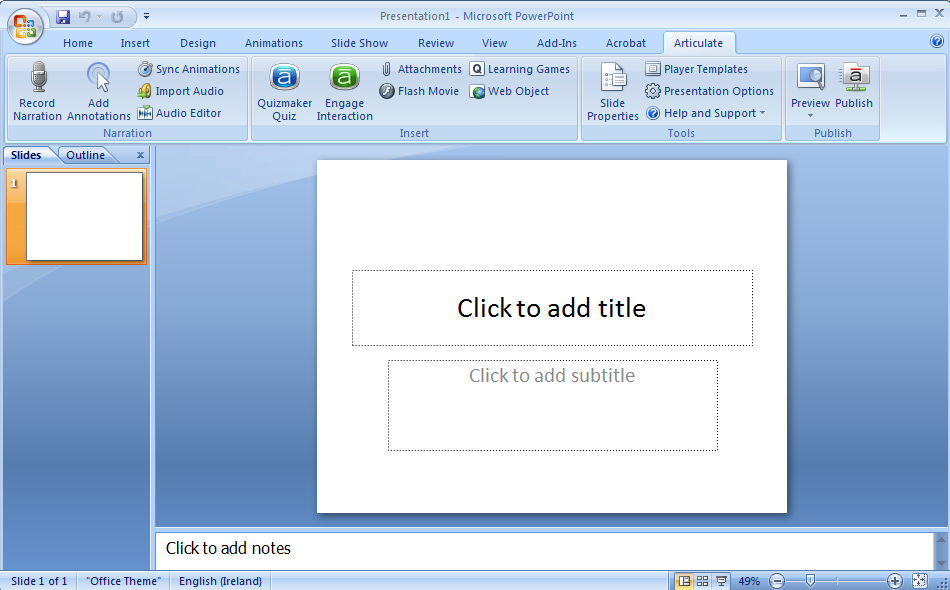 Articulate Menu
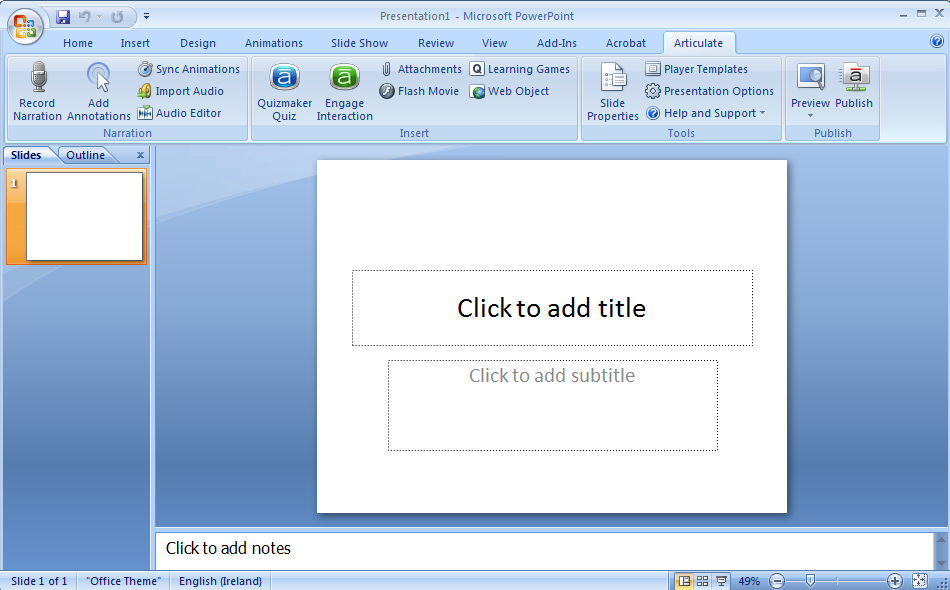 Examples by Dr. Charles Schlosser, Fischler School of Education, NSU
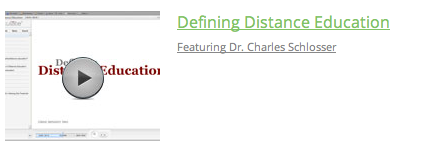 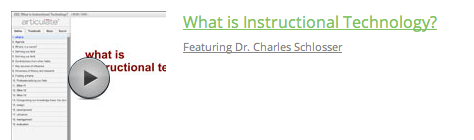 Resources
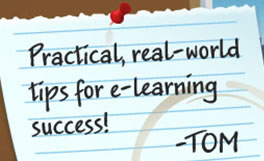 www.articulate.com/rapid-elearning
what-everybody-ought-to-know-about-using-powerpoint-for-e-learning
a-free-powerpoint-template-how-i-made-it
another-free-powerpoint-e-learning-template
here-are-more-than-200-free-rapid-e-learning-tutorials/
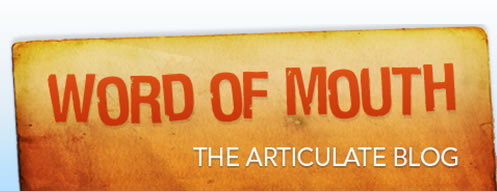 www.articulate.com/blog/101-rapid-e-learning-tutorials/
Tutorials
Jeanette brooks 
How to build a knowledge-check for your #elearning course by using an #Articulate Engage Tabs Interaction
Building branched scenarios
How to add a movie to the presenter panel of your #Articulate Presenter project :
How to simulate a pop-up box in #PowerPoint or #Articulate Presenter 
Turn off sound effects in Engage:
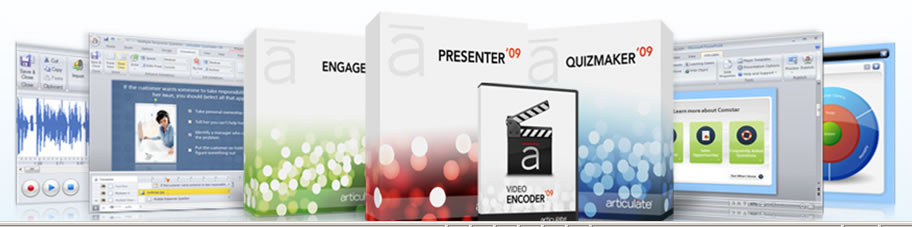 Articulate live demowww.articulate.com/products/daily-demo.php
Other tutorials
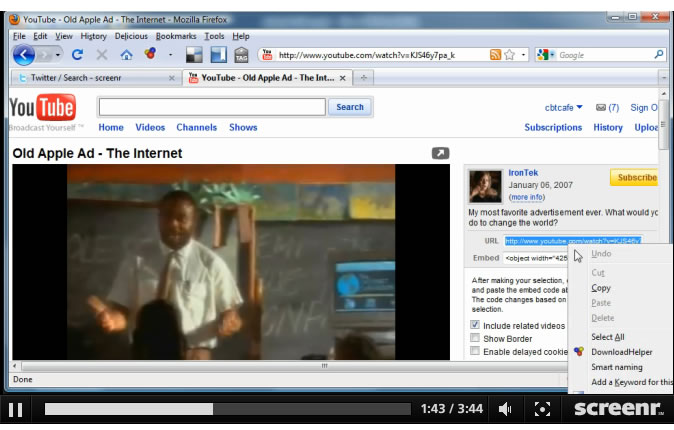 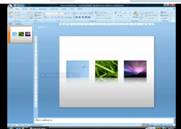 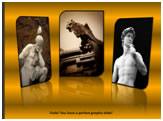 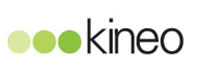 Insert a YouTube video into Presenter
PowerPoint
2007 Effects
backgrounds in Powerpoint
www.kineo.com
Other tutorials
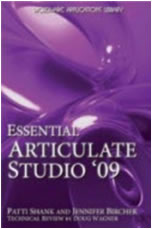 Essential Articulate Studio '09 (Wordware Applications Library)
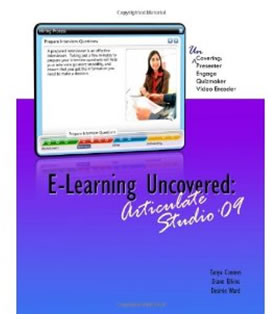 E-Learning Uncovered: Articulate Studio '09 [Paperback] 
Tanya Coomes (Author), Diane Elkins (Author), Desire Ward (Author)
Instructional Design
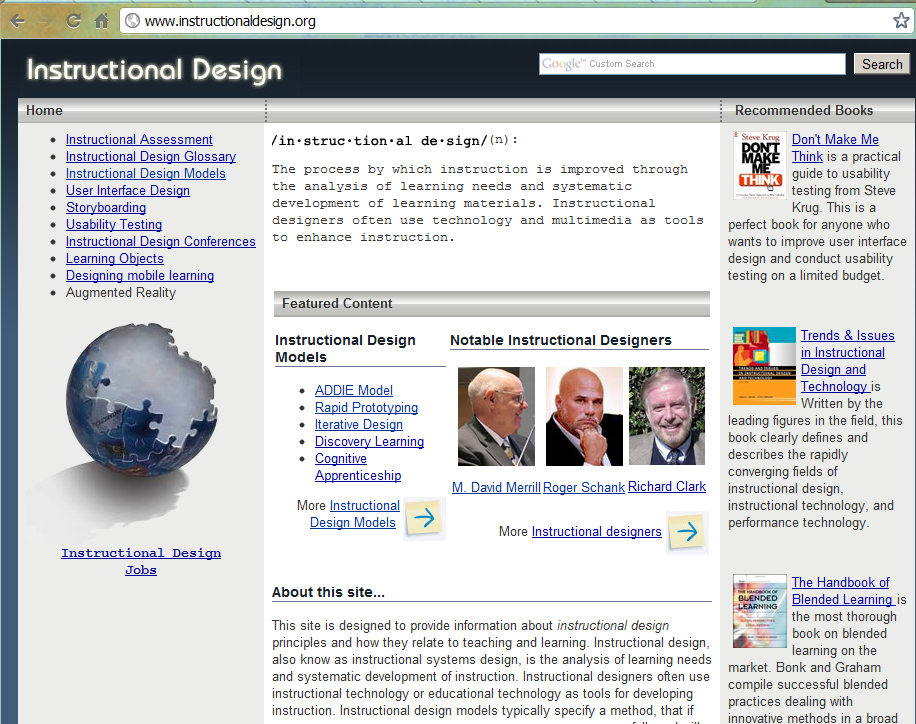 Useful links
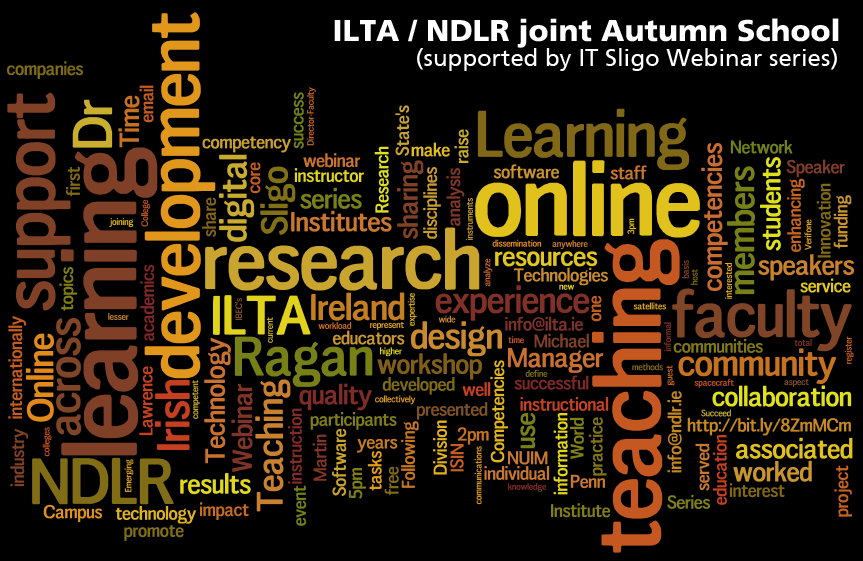 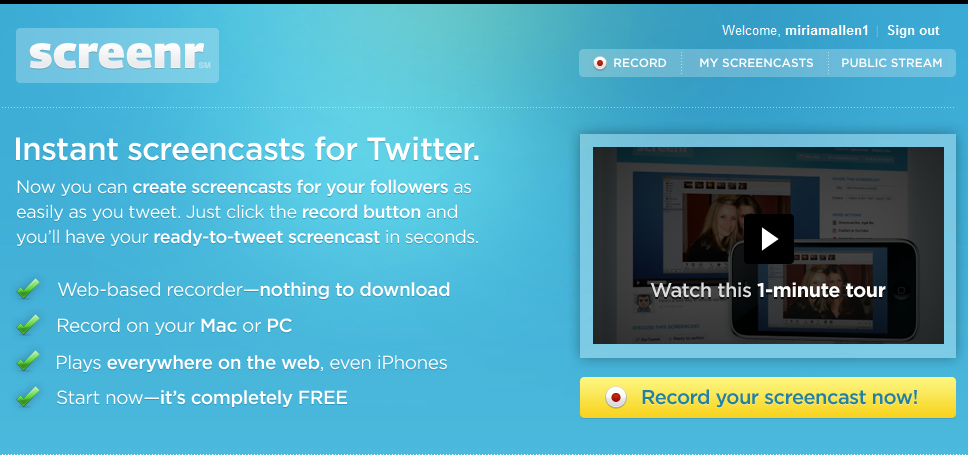 http://www.wordle.net/
http://screenr.com/
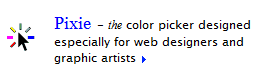 http://www.nattyware.com/